ПРОЕКТ

Разработка технологической карты урока 
по математике в 5 классе
«Сложение и умножение дробей с одинаковыми знаменателями»
                                         

                                                                                     Выполнила: 
                                                                                                                               Крупчатникова Оксана Николаевна 
учитель математики высшей квалификационной категории 
МБОУ «СОШ №49» Ново – Савиновского района города Казани РТ                                      

Казань – 2014
« Если мы будем учить сегодня так,                                               как мы учили вчера, мы украдем у детей завтра».                                                                                                                Джон Дьюи.
Постановка проблемы
Современное образование отказывается от традиционного представления результатов обучения в виде знаний, умений и навыков, запрашивает человека обучаемого, способного самостоятельно учиться, готового к самостоятельным действиям и принятию решений. Новая система образования отказывается от традиционного представления результатов обучения в виде ЗУН и ставит главной задачей развитие личности ученика. Новые ФГОС указывают на реальные виды деятельности, которыми учащийся должен овладеть к концу обучения. Эти требования сформулированы в виде личностных, метапредметных и предметных результатов. Главной же частью ядра ФГОС являются универсальные учебные действия (УУД) которые разделены на личностные, познавательные, регулятивные и коммуникативные. Формирование у учащихся в процессе обучения УУД требуют изменений деятельности учителя реализующего новый стандарт. Мы должны уметь планировать и строить урок так, чтобы осознанно осуществлять формирование результатов обучения. Поэтому должно измениться и проектирование самого урока: учитель должен не только четко  спланировать содержание  педагогического взаимодействия, но и предполагаемые образовательные результаты. Таким образом, возникла необходимость в наличии  технологической карты урока,  разработанного в соответствии с ФГОС.
Цель проекта
Разработка технологической карты урока математики в 5 классе по теме «Сложение и вычитание обыкновенных дробей с одинаковыми знаменателями», УМК:  Учебник: Виленкин Н. Я., Жохов В. И., Чесноков А. С., Шварцбурд, 
 С. И. Математика 5 класс: Учебник для общеобразовательных учреждений. - М.: Мнемозина, 2013
Задачи проекта
1.	Изучить Федеральный государственный образовательный стандарт основного общего образования; 
     2.	Изучить методическую литературу по проблеме введения в действие Федерального государственного образовательного стандарта основного общего образования; 
     3.	Изучить термин «технологическая карта урока», структуру технологической карты урока, виды технологических карт урока; 
     4.	Проанализировать, на основе открытых электронных источников информации по данной теме технологические карты уроков, разработанные учителями-практиками. 
      5.	Разработать технологическую карту с дидактической структурой урока.
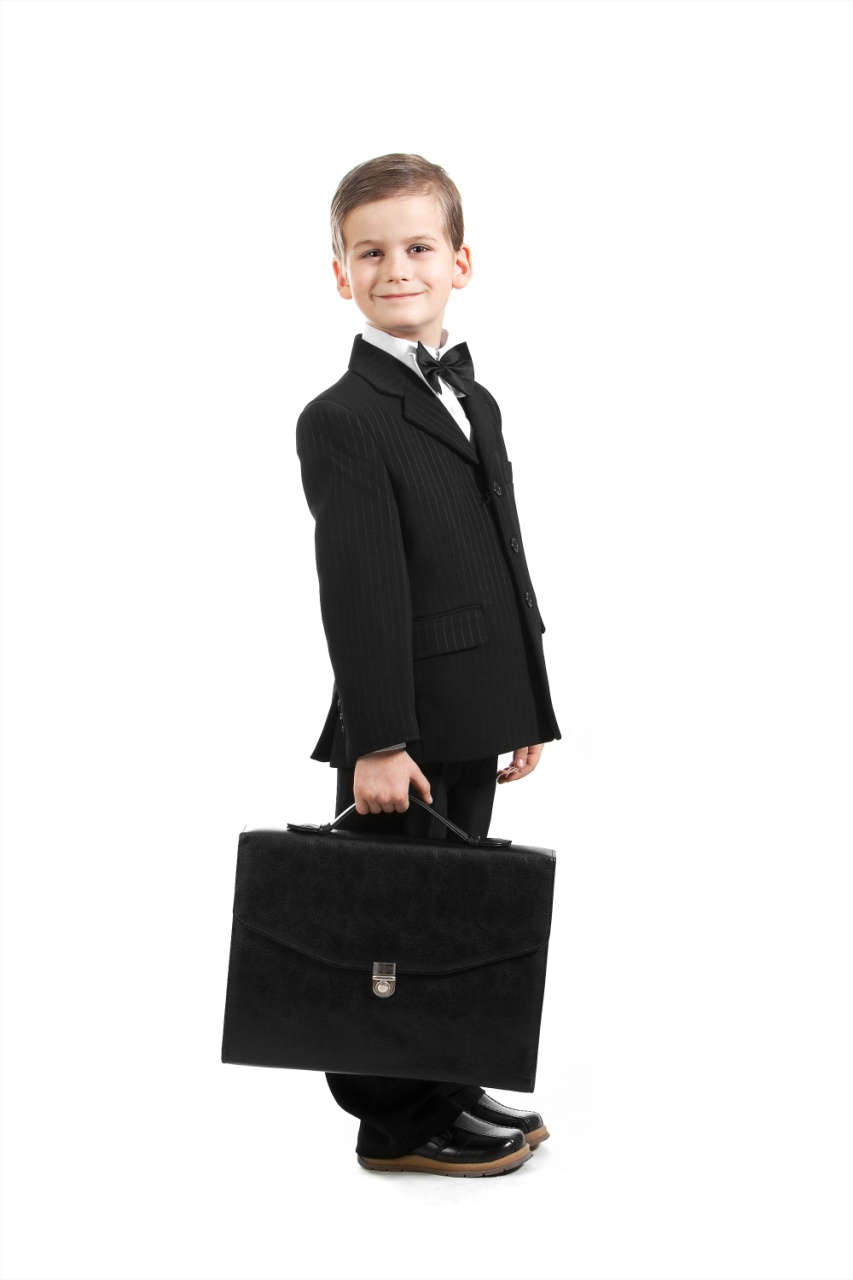 Проектирование технологической карты урока
Технологическая карта урока – это способ графического проектирования урока, таблица, позволяющая структурировать урок по выбранным учителем параметрам.
 Технологическая карта позволит учителю:
- реализовать планируемые результаты ФГОС; 
- системно формировать у учащихся универсальные учебные действия;
- проектировать свою деятельность на четверть, полугодие, год посредством перехода от поурочного планирования к проектированию темы;
- на практике реализовать межпредметные связи; 
- выполнять диагностику достижения планируемых результатов учащимися на каждом этапе освоения темы.
Пошаговый алгоритм составления технологической карты урока:

1.Чётко определить и сформулировать для себя тему урока;                                                                                 определить место темы в учебном курсе;                                                                                                            определить ведущие понятия, на которые опирается данный урок.

2. Определить и чётко сформулировать для себя и отдельно для учащихся целевую установку урока - зачем он вообще нужен? В связи с этим надо обозначить обучающие, развивающие, и воспитывающие функции урока.

3. Спланировать учебный материал, подобрать учебные задания, целью которых является:  узнавание нового материала,  воспроизведение, применение знаний в новой ситуации, применение знаний в незнакомой ситуации, творческий подход к знаниям.  Упорядочить учебные задания в соответствии с принципом «от простого к сложному».  
Составить наборы заданий:
1) задания, подводящие ученика к воспроизведению материала;   
2) задания, способствующие осмыслению материала учеником.
4.  Продумать «изюминку» урока. Каждый урок должен содержать что-то, что вызовет удивление, восторг учеников - одним словом, то, что они будут помнить, когда все забудут. Это может быть интересный факт, неожиданное открытие, красивый опыт, нестандартный подход уже к известному.

5. Сгруппировать учебный материал. Для этого подумать, в какой последовательности будет организована работа с отобранным материалом, как будет осуществлена смена видов деятельности учащихся.

 6. Спланировать контроль  за деятельностью учащихся на уроке, для чего подумать:
что контролировать;                                                                                                                                               - как  контролировать;                                                                                                                                             - как использовать результаты контроля.

7. Подготовить оборудование для урока. Составить список необходимых  учебно- наглядных пособий,  приборов и т.д. Продумать вид классной доски, чтобы весь новый материал остался на доске в виде опорного конспекта.

8. Продумать задания на дом: его содержательную часть, а так же рекомендации для его выполнения.
Технологическая карта изучения темы
 «Сложение и вычитание обыкновенных дробей с одинаковыми знаменателями»
Урок открытия нового знания  (1 урок из 4х, отведенных на данную тему)
Цель  урока: формировать  навыки сложения и вычитания дробей с одинаковыми знаменателями, тренировать способность к его практическому использованию.
 Задачи: 
обучающие: (формирование познавательных и логических УУД): 
- провести актуализацию знаний по темам: «Сравнение дробей», «Правильные и неправильные дроби»,
- помочь сформулировать правило сложения и вычитания обыкновенных дробей с одинаковыми знаменателями,
- научить применять данное правило при выполнении заданий.
развивающие: (формирование регулятивных УУД):
- помочь  понять учебную задачу урока, осуществлять решение учебной задачи под руководством учителя;
- создать условия для развития навыков самостоятельной работы, самоконтроля и самооценки, развития внимания, памяти, умения анализировать, обобщать, выделять главное.
воспитательные: (формирование коммуникативных и личностных УУД):
- создать условия для развития познавательного интереса к предмету и уверенности в своих силах, формирования положительного мотива учения
- учиться планированию учебного сотрудничества с учителем и сверстниками; учиться умению осознанно и произвольно строить речевое высказывание в устной и письменной форме
Ресурсы: 
- Н.Я.Виленкин. Математика. Учебник для 5-го класса.  Стр. 155-157
- презентация к уроку
- мультимедийный проектор, ноутбук, экран
- тетрадь
- электронные физкультминутки
Формы работы:
Фронтальная работа, парная, индивидуальная работа
Технологическая карта
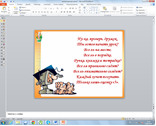 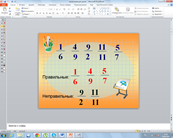 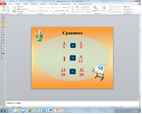 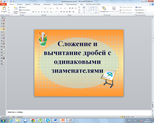 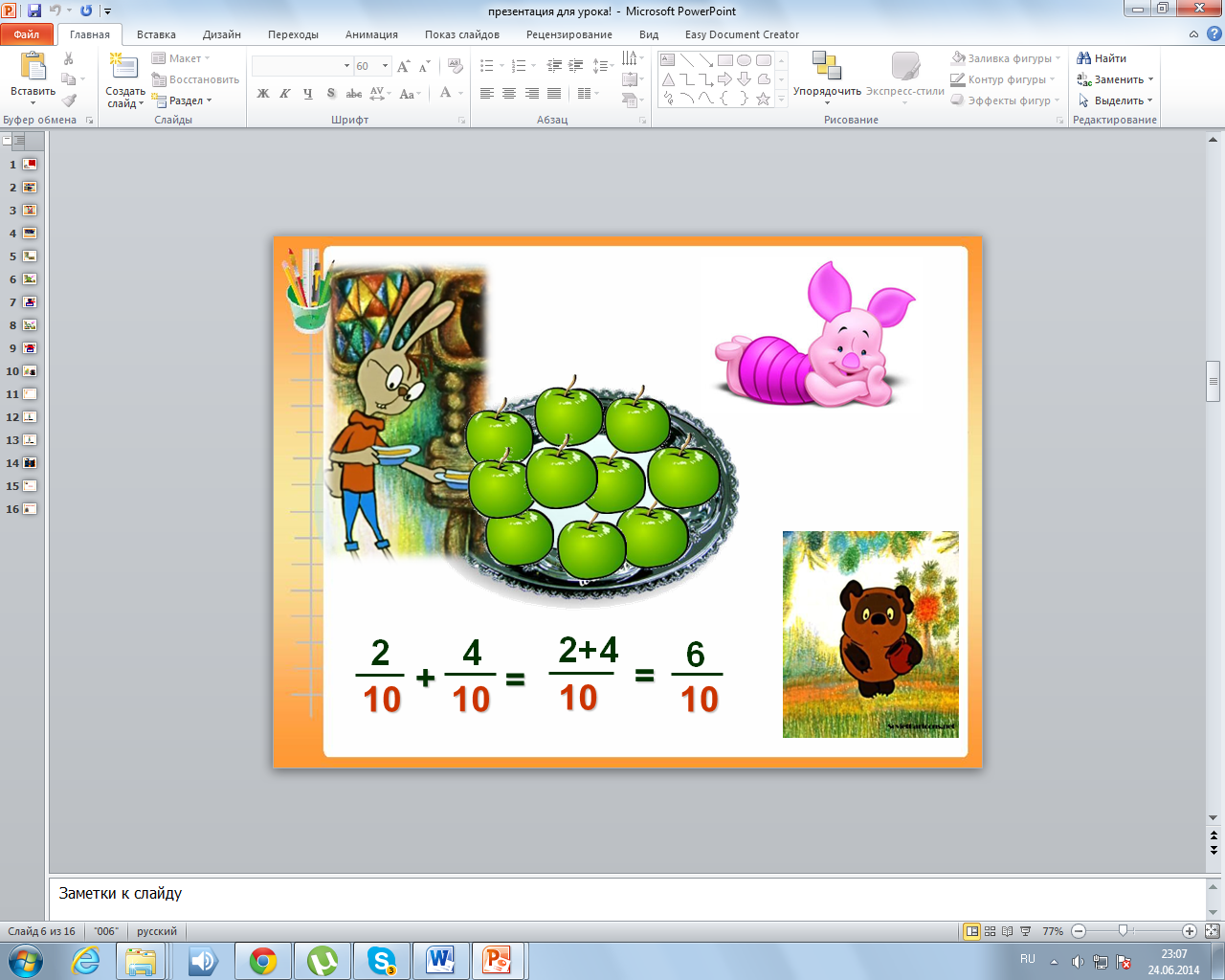 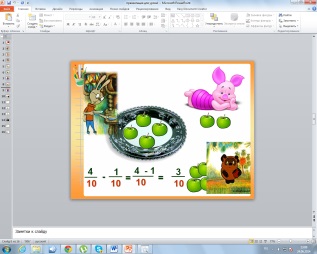 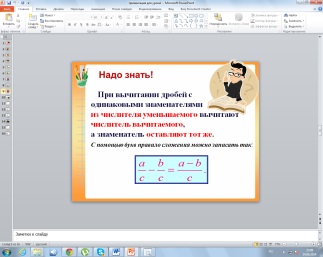 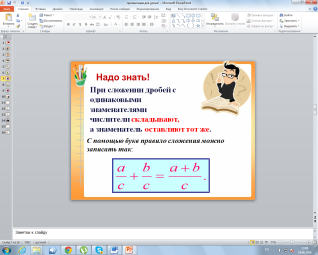 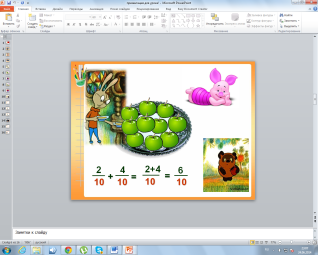 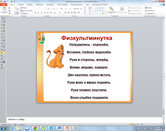 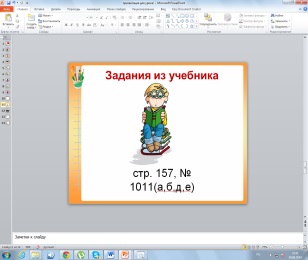 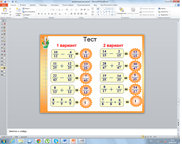 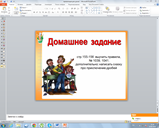